Perché le Regioni?
MAGGIORANZA POLITICA
LEGGE
Governo
Ministeri
Province - Prefetti
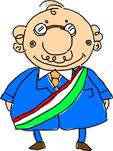 Sindaco
Comuni
Segretario comunale
Popolo